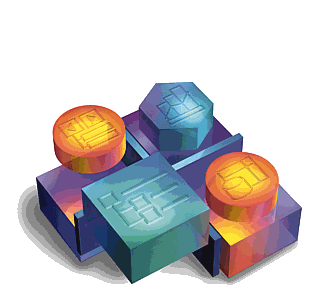 Объекты – все визуальные объекты Visual Basic (форма, кнопка, поле ввода и т.д.)
Метод – действие, выполняемое над объектом.
Объект.Метод
Свойство – атрибут объекта, определяющий характеристики объекта.
Объект.Свойство=ЗначениеСвойства
Событие – действие, распознаваемое объектом, для которого можно запрограммировать отклик.
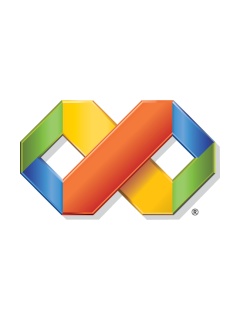 Новая форма добавляется в проект командой:
Project Add Form
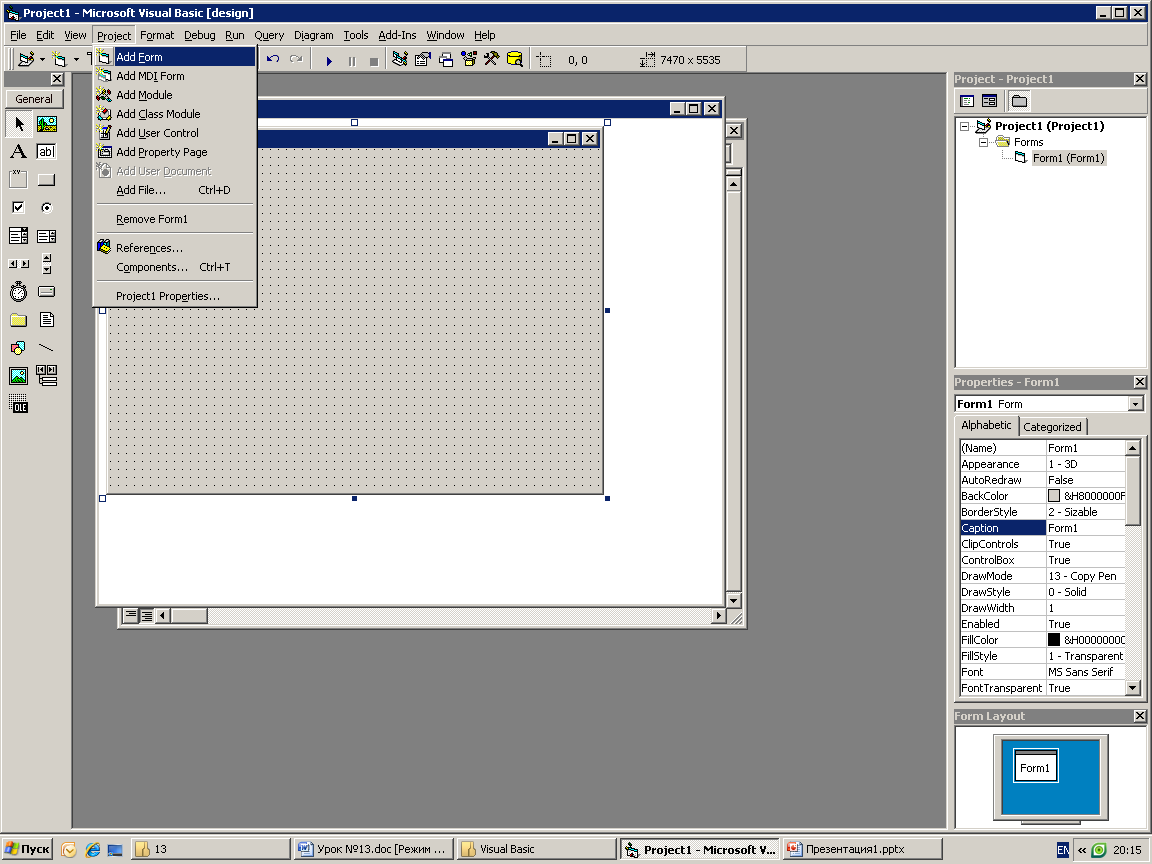 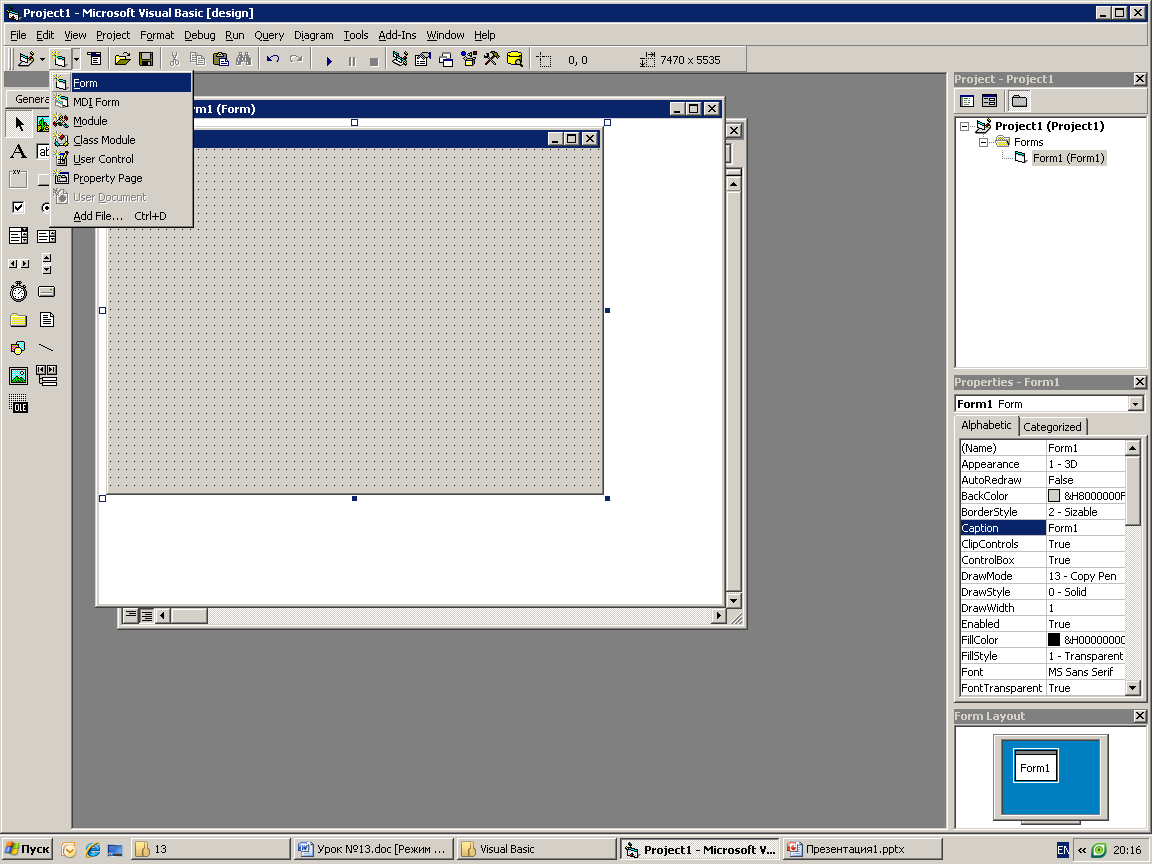 Свойства формы
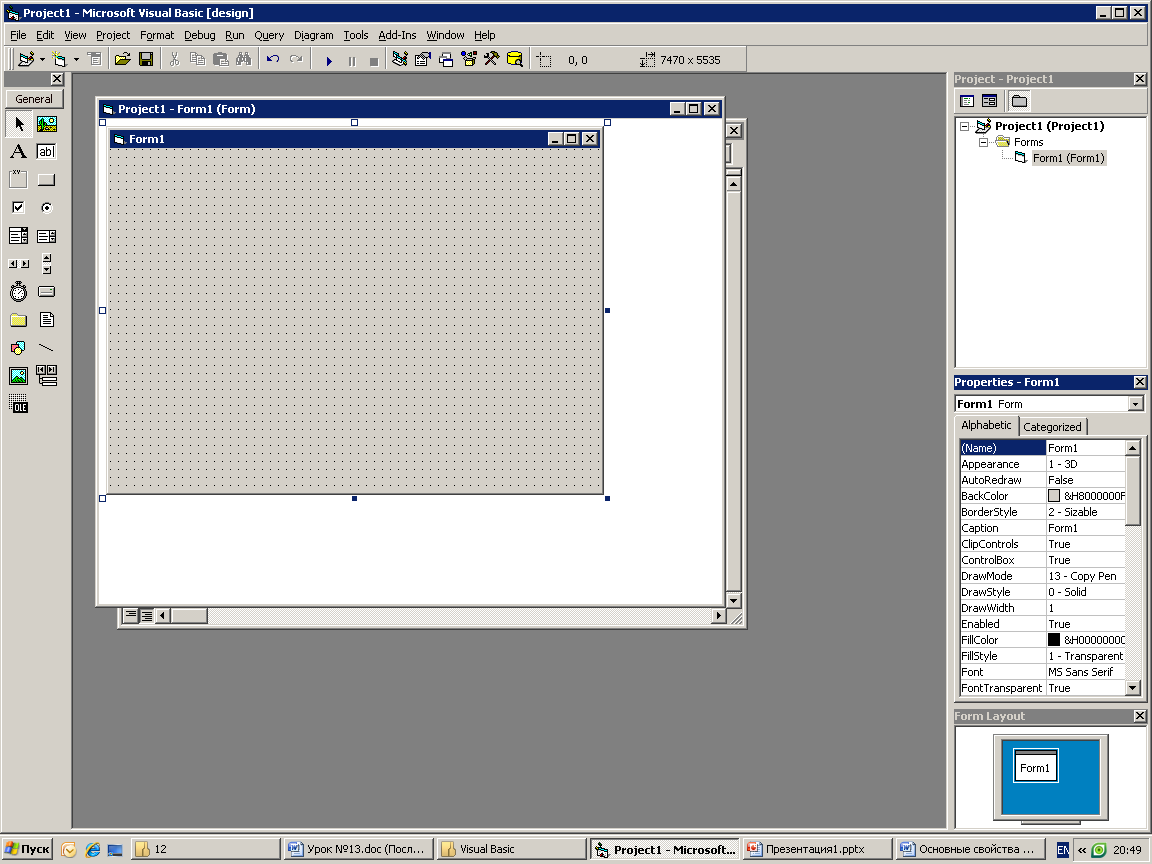 Name
Имя формы
Текст, отображаемый в строке заголовка формы
Caption
Тип границы
BorderStyle
Значок, отображаемый в строке заголовка формы
Icon
Установка шрифта
Font
Методы формы
Очистка формы
Cls
Печатает текст на форме
Print
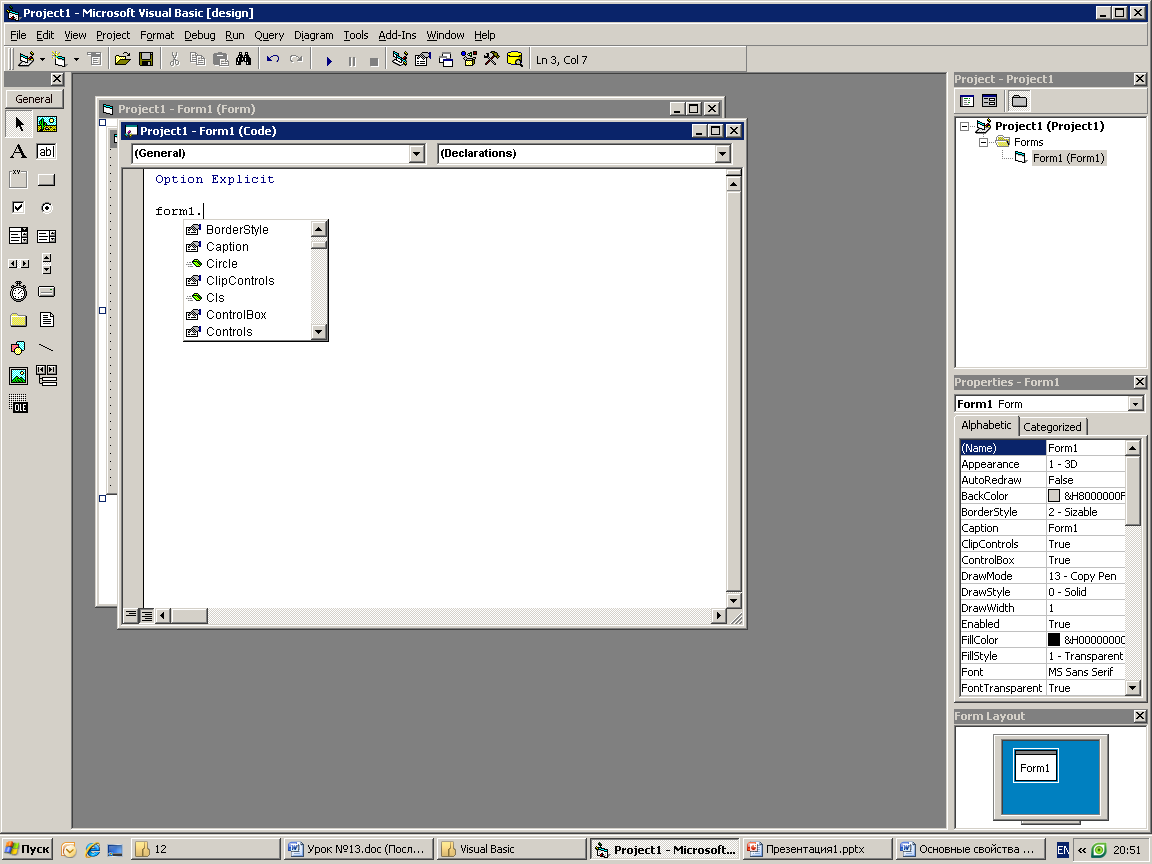 Рисует окружность на форме
Circle
Показывает форму
Show
События формы
Инициализация формы
Load
Щелчок в форме
Click
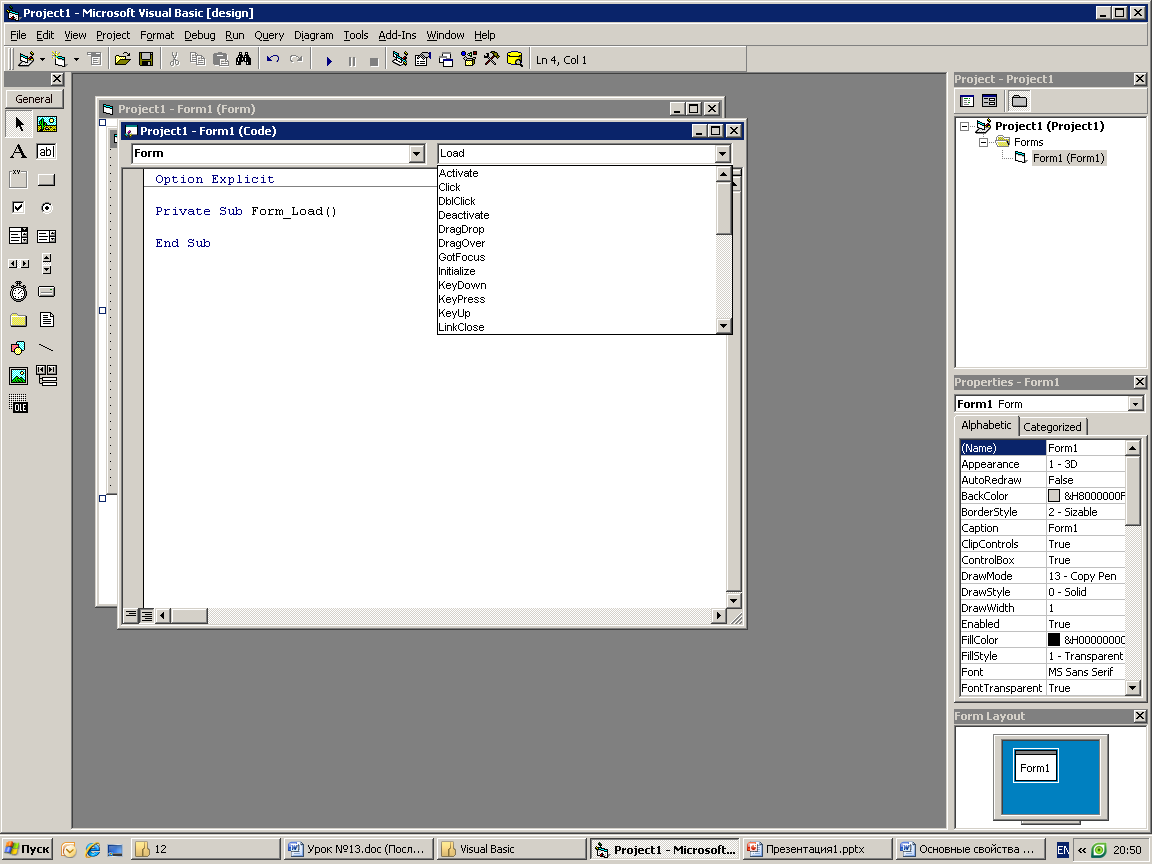